Finding Ourselves in the Psalms
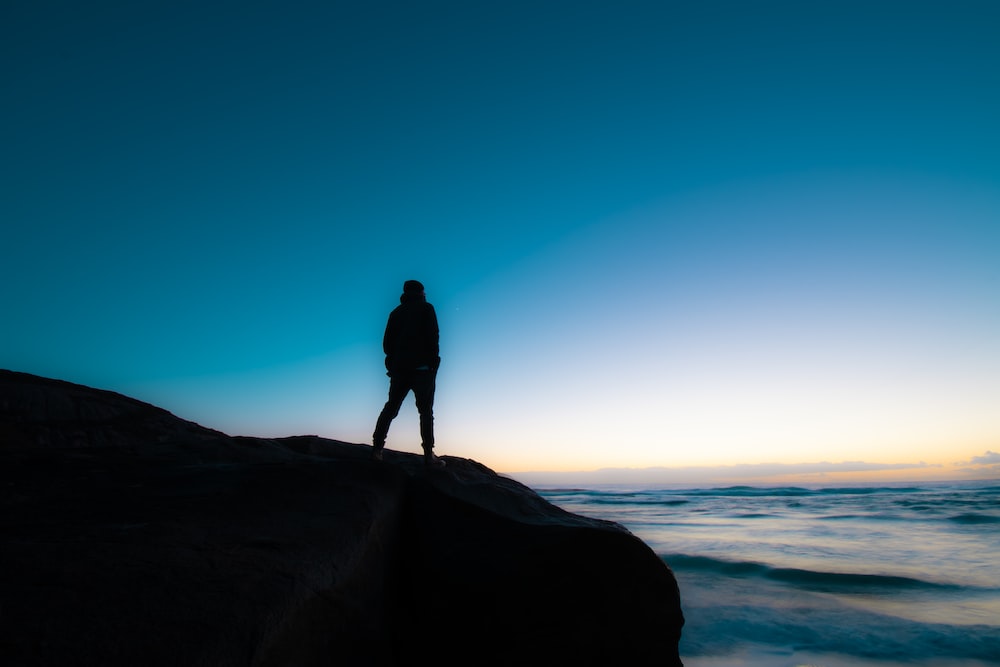 Psalm 42 
A Song of Despair
The Psalmist’s Despair
He is separated from God - vs. 2, 4
He appears to be forsaken by God - v. 9
He is taunted by enemies - vs. 3, 9-10
Expressions of His Despair
A deer panting for water - vs. 1-3
Soul poured out - v. 4
Cast down and in turmoil - vs. 5, 11
Drowning - v. 7
Bones broken - v. 10
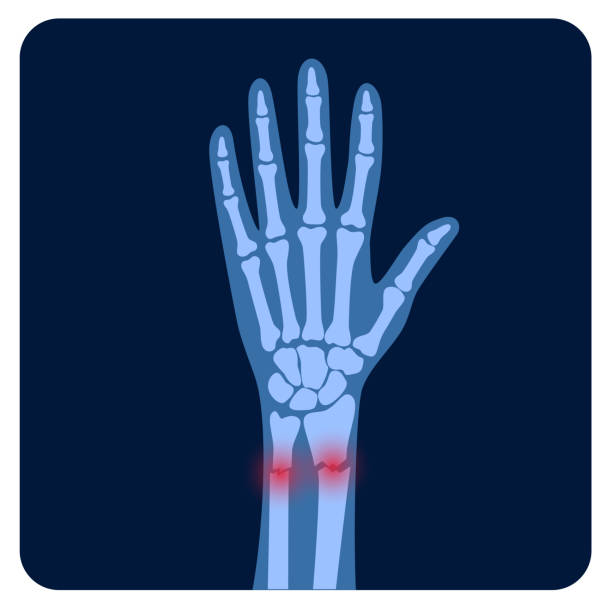 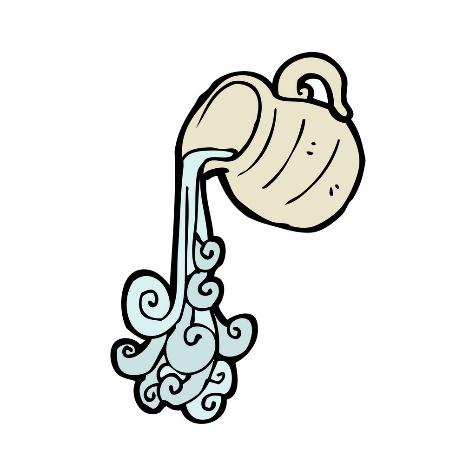 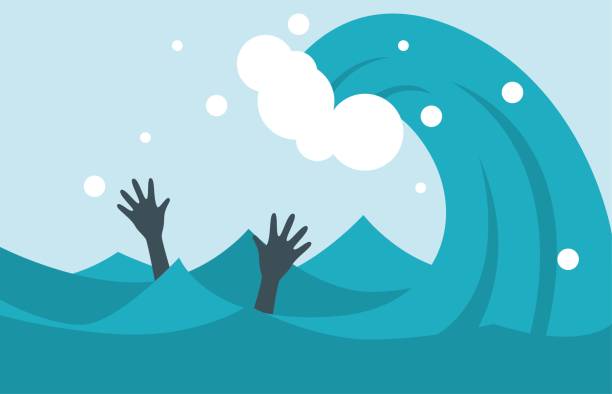 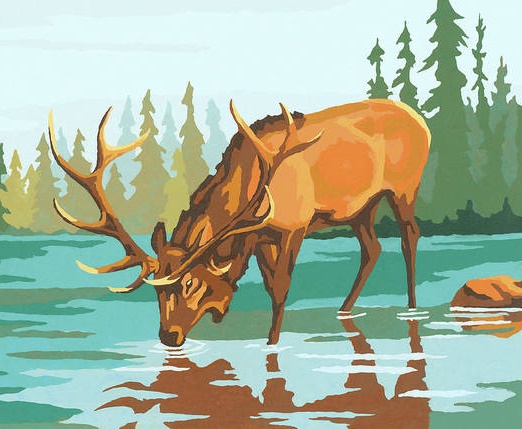 The Psalmist’s Despair
He is separated from God - vs. 2, 4
He appears to be forsaken by God - v. 9
He is taunted by enemies - vs. 3, 9-10
He is focused on himself
1 As the deer pants for the water brooks, so pants my soul for You, O God. 
2 My soul thirsts for God, for the living God. When shall I come and appear before God?  
3 My tears have been my food day and night, while they continually say to me, "Where is your God?" 
4 When I remember these things, I pour out my soul within me. For I used to go with the multitude; I went with them to the house of God, with the voice of joy and praise, with a multitude that kept a pilgrim feast. 
5 Why are you cast down, O my soul? And why are you disquieted within me? Hope in God, for I shall yet praise Him for the help of His countenance.  
6 O my God, my soul is cast down within me; therefore I will remember You from the land of the Jordan, and from the heights of Hermon, from the Hill Mizar. 
7 Deep calls unto deep at the noise of Your waterfalls; all Your waves and billows have gone over me. 
8 The Lord will command His lovingkindness in the daytime, and in the night His song shall be with me — a prayer to the God of my life. 
9 I will say to God my Rock, "Why have You forgotten me? Why do I go mourning because of the oppression of the enemy?" 
10 As with a breaking of my bones, my enemies reproach me, while they say to me all day long, "Where is your God?" 
11 Why are you cast down, O my soul? And why are you disquieted within me? Hope in God; for I shall yet praise Him, the help of my countenance and my God.
1 As the deer pants for the water brooks, so pants my soul for You, O God. 
2 My soul thirsts for God, for the living God. When shall I come and appear before God?  
3 My tears have been my food day and night, while they continually say to me, "Where is your God?" 
4 When I remember these things, I pour out my soul within me. For I used to go with the multitude; I went with them to the house of God, with the voice of joy and praise, with a multitude that kept a pilgrim feast. 
5 Why are you cast down, O my soul? And why are you disquieted within me? Hope in God, for I shall yet praise Him for the help of His countenance.  
6 O my God, my soul is cast down within me; therefore I will remember You from the land of the Jordan, and from the heights of Hermon, from the Hill Mizar. 
7 Deep calls unto deep at the noise of Your waterfalls; all Your waves and billows have gone over me. 
8 The Lord will command His lovingkindness in the daytime, and in the night His song shall be with me — a prayer to the God of my life. 
9 I will say to God my Rock, "Why have You forgotten me? Why do I go mourning because of the oppression of the enemy?" 
10 As with a breaking of my bones, my enemies reproach me, while they say to me all day long, "Where is your God?" 
11 Why are you cast down, O my soul? And why are you disquieted within me? Hope in God; for I shall yet praise Him, the help of my countenance and my God.
1 As the deer pants for the water brooks, so pants my soul for You, O God. 
2 My soul thirsts for God, for the living God. When shall I come and appear before God?  
3 My tears have been my food day and night, while they continually say to me, "Where is your God?" 
4 When I remember these things, I pour out my soul within me. For I used to go with the multitude; I went with them to the house of God, with the voice of joy and praise, with a multitude that kept a pilgrim feast. 
5 Why are you cast down, O my soul? And why are you disquieted within me? Hope in God, for I shall yet praise Him for the help of His countenance.  
6 O my God, my soul is cast down within me; therefore I will remember You from the land of the Jordan, and from the heights of Hermon, from the Hill Mizar. 
7 Deep calls unto deep at the noise of Your waterfalls; all Your waves and billows have gone over me. 
8 The Lord will command His lovingkindness in the daytime, and in the night His song shall be with me — a prayer to the God of my life. 
9 I will say to God my Rock, "Why have You forgotten me? Why do I go mourning because of the oppression of the enemy?" 
10 As with a breaking of my bones, my enemies reproach me, while they say to me all day long, "Where is your God?" 
11 Why are you cast down, O my soul? And why are you disquieted within me? Hope in God; for I shall yet praise Him, the help of my countenance and my God.
The Psalmist’s Hope
Why are you cast down, O my soul?
And why are you disquieted within me?
Hope in God, for I shall yet praise Him
For the help of His countenance.  
verse 5
The Psalmist’s Hope
The Lord will command His lovingkindness in the daytime,
And in the night His song shall be with me — 
A prayer to the God of my life. 
verse 8
The Psalmist’s Hope
The Lord will command His lovingkindness in the daytime,
And in the night His song shall be with me — 
A prayer to the God of my life. 
verse 8
The Psalmist’s Hope
The Lord will command His lovingkindness in the daytime,
And in the night His song shall be with me — 
A prayer to the God of my life. 
verse 8
Psalm 42
Maintain our longing and panting for God’s presence in our lives. 
Don’t focus on ourselves to the point that we get lost in despair. 
We can ask “why” – but we must remain anchored in our hope. 
God will never forsake us – day or night. 

Have you found yourself in this psalm?